CURSO DE BACHARELADO EM SISTEMAS DE INFOMAÇÃO
SISTEMAS DE INFORMAÇÃO
Pra quê?
2
MATRIZ CURRICULAR
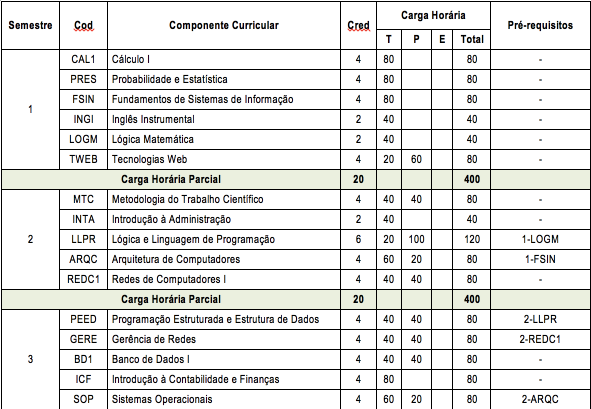 3
MATRIZ CURRICULAR
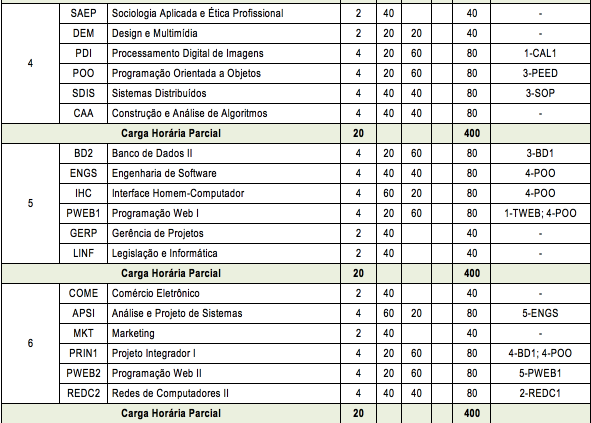 4
MATRIZ CURRICULAR
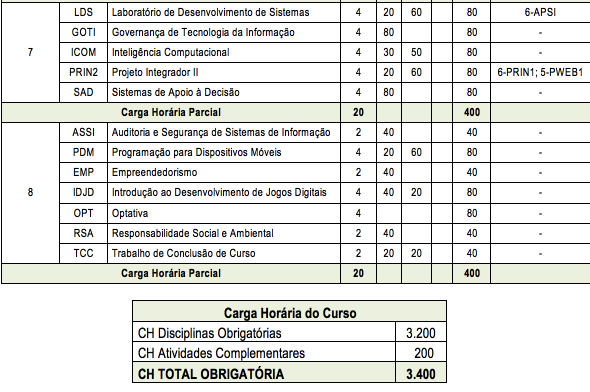 5
MATRIZ CURRICULAR (OPTATIVOS)
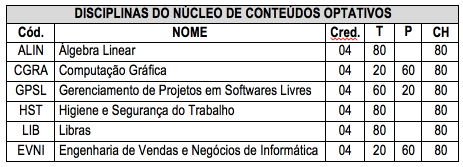 6
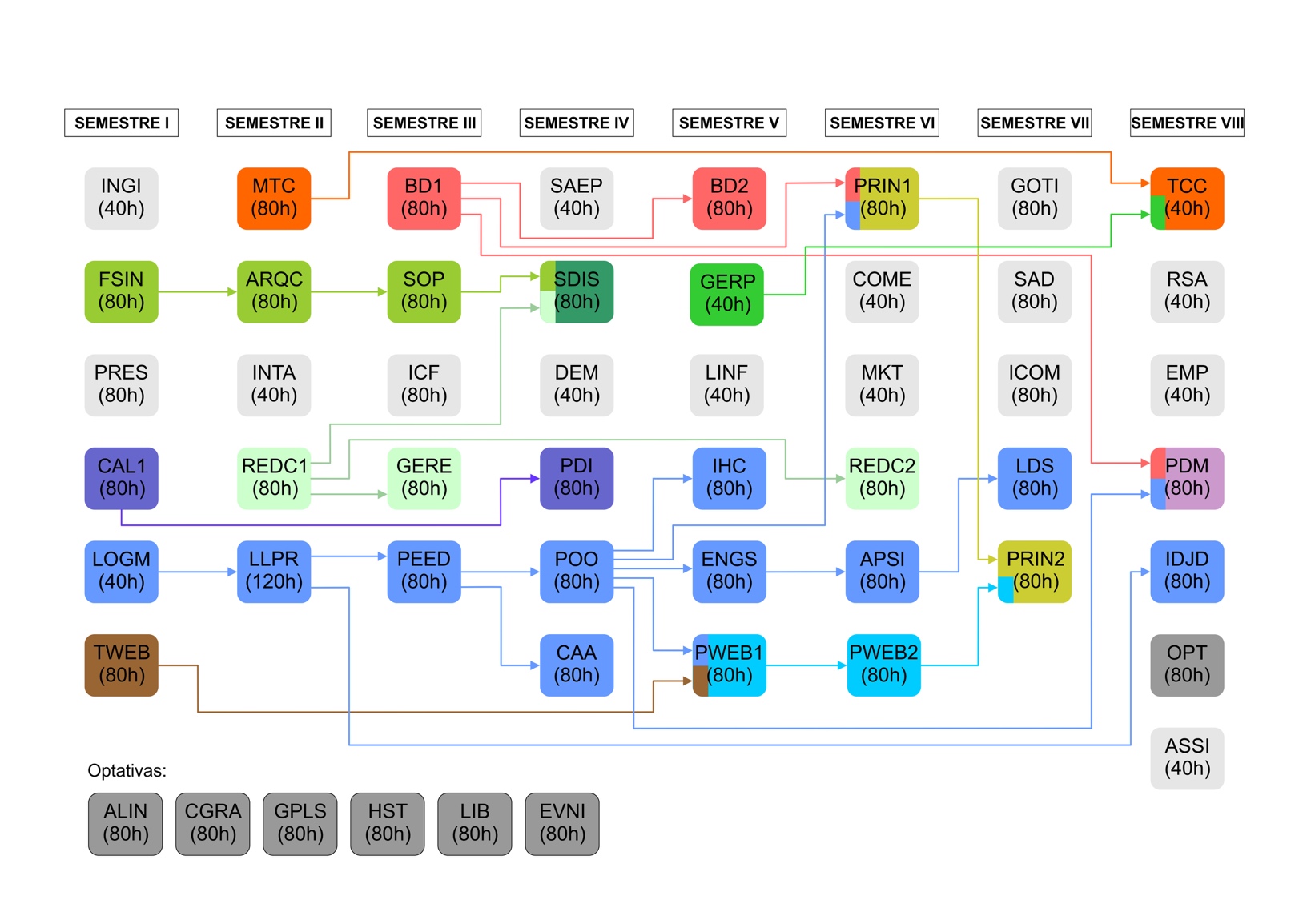 7
PROJETO INTEGRADOR
PIBIT, PIBIC E PAPEX
CASI – CENTRO ACADÊMICO DE SISTEMAS DE INFORMAÇÃO
Obrigado!
Alguma pergunta?
11